РАЙОННОЕ МЕТОДИЧЕСКОЕ ОБЪЕДИНЕНИЕ ИНСТРУКТОРОВ ПО ФИЗИЧЕСКОЙ КУЛЬТУРЕ
18 МАЯ 2023г.
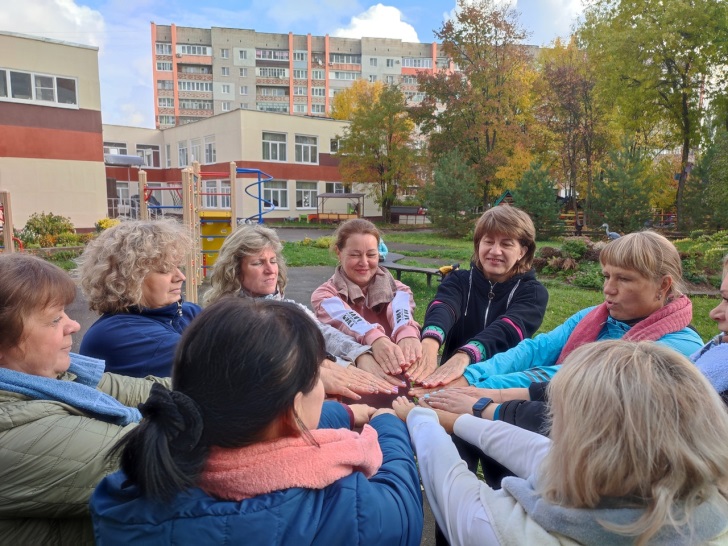 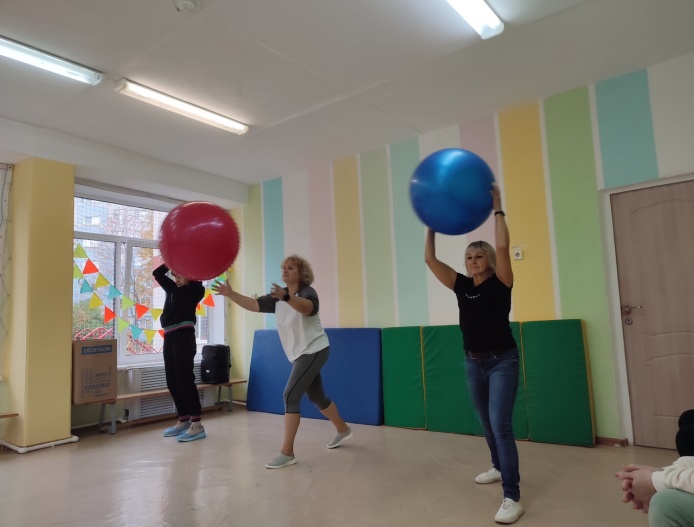 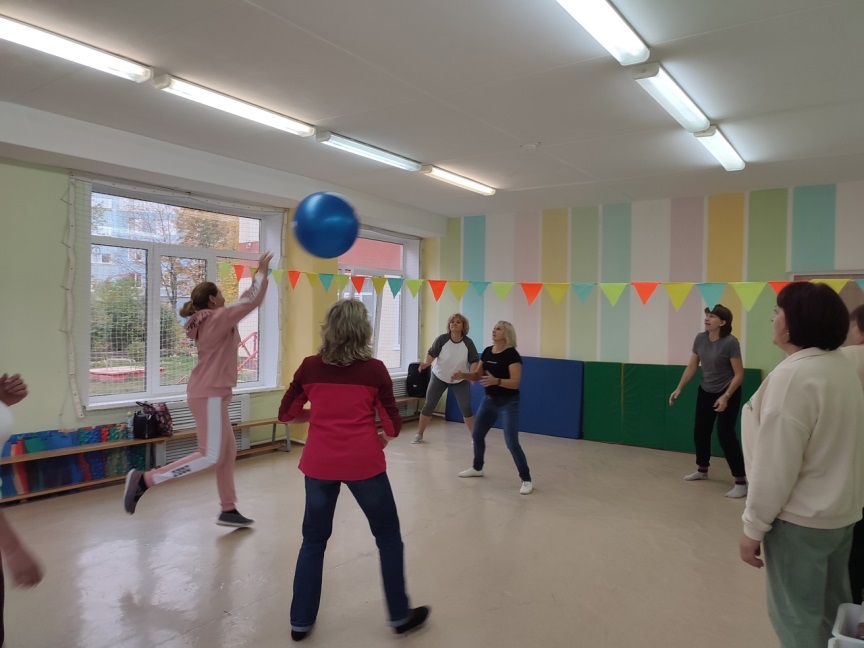 РМО ИНСТРУКТОРОВ ПО ФИЗИЧЕСКОЙ КУЛЬТУРЕМАСТЕР-КЛАССЫ ПО ФИТНЕСУ
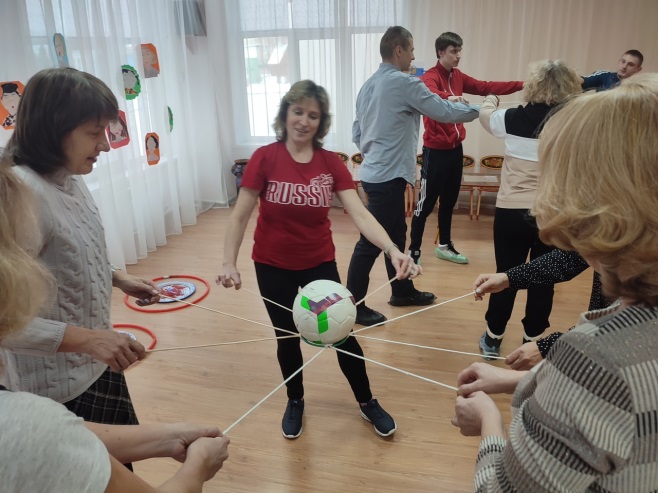 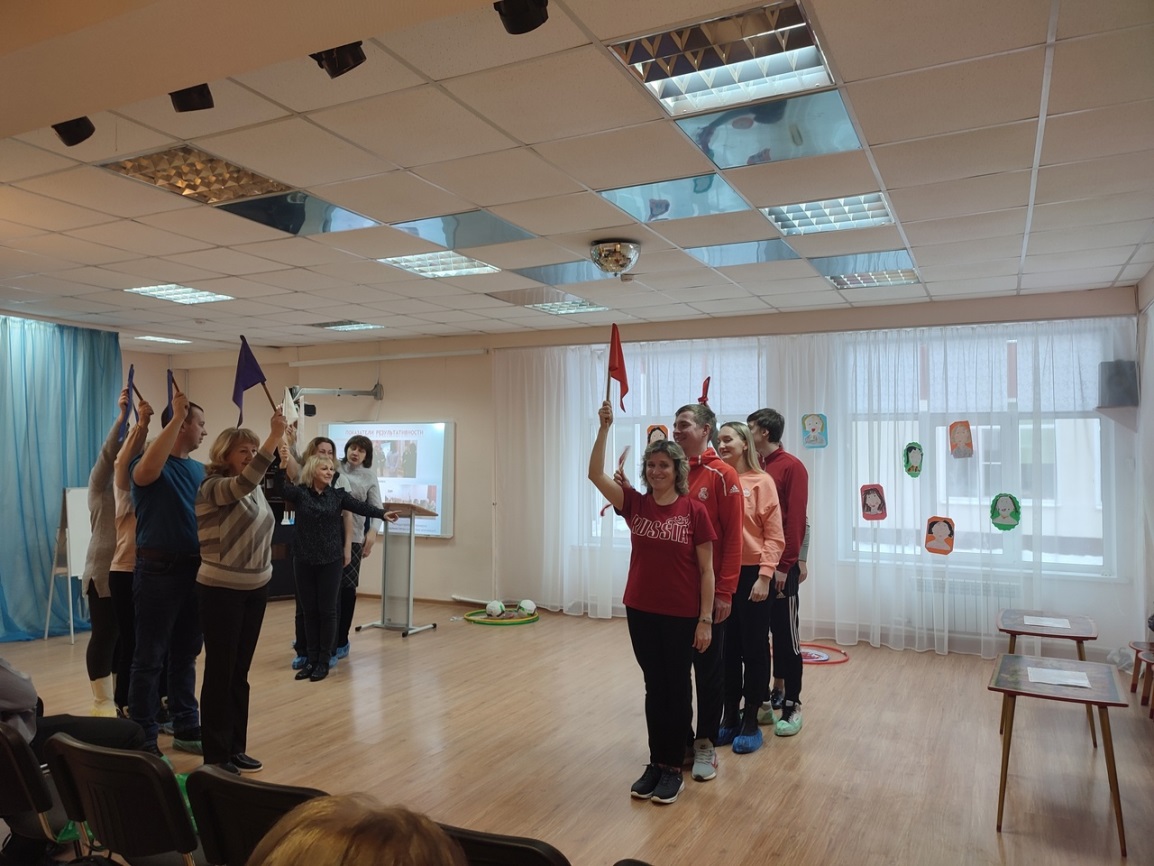 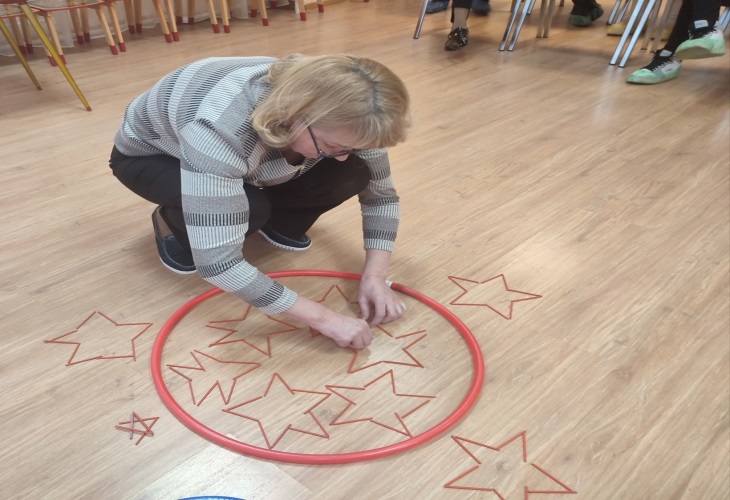 РМО ИНСТРУКТОРОВ ПО ФИЗИЧЕСКОЙ КУЛЬТУРЕПРОЕКТНАЯ ДЕЯТЕЛЬНОСТЬ
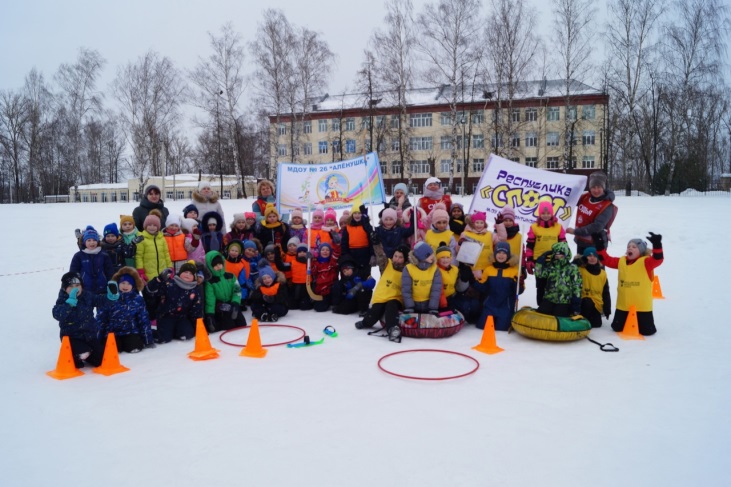 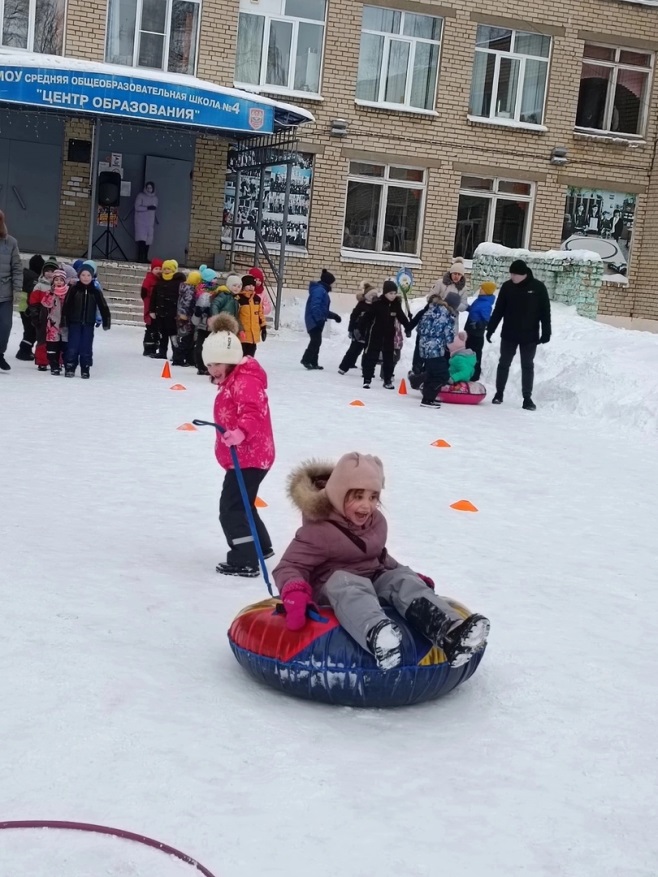 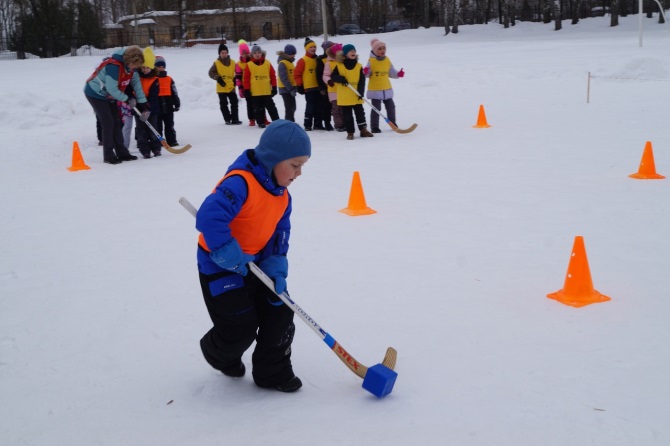 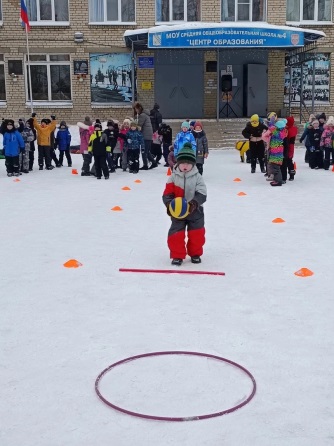 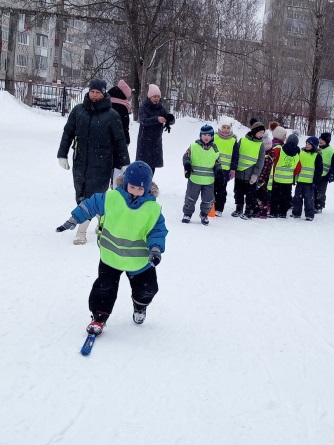 РМО ИНСТРУКТОРОВ ПО ФИЗИЧЕСКОЙ КУЛЬТУРЕПРОЕКТНАЯ ДЕЯТЕЛЬНОСТЬ
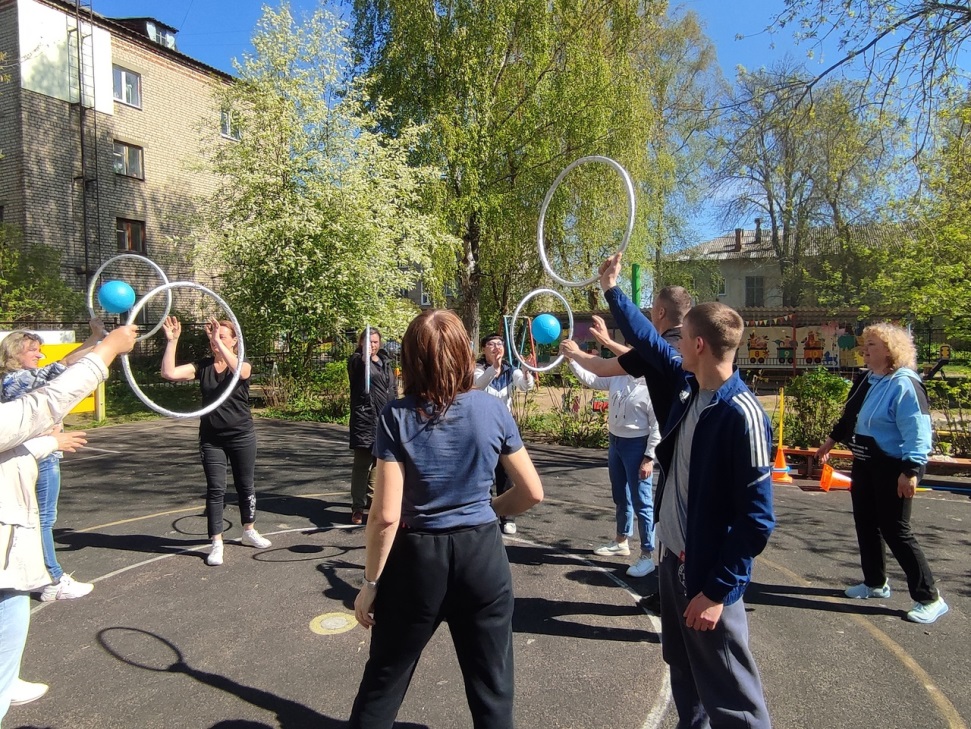 РМО ИНСТРУКТОРОВ ПО ФИЗИЧЕСКОЙ КУЛЬТУРЕООД, ПРАКТИКУМЫ, ИНТЕРАКТИВЫ
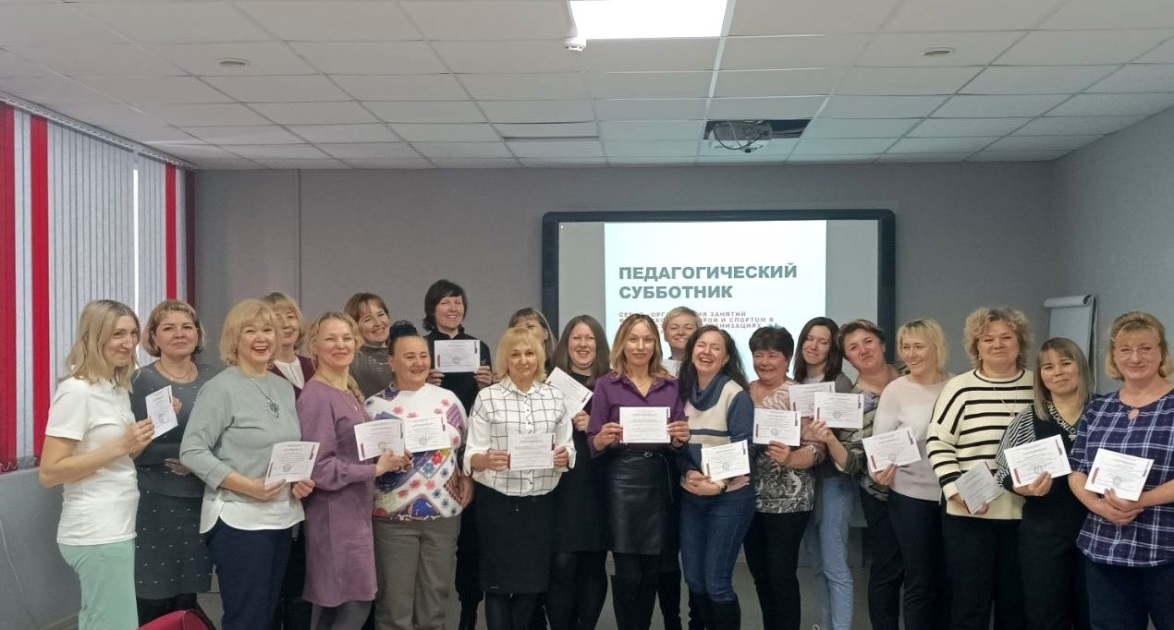 РМО ИНСТРУКТОРОВ ПО ФИЗИЧЕСКОЙ КУЛЬТУРЕТРАНСЛЯЦИЯ ПЕРЕДОВОГО ПЕДАГОГИЧЕСКОГО ОПЫТА РАБОТЫ
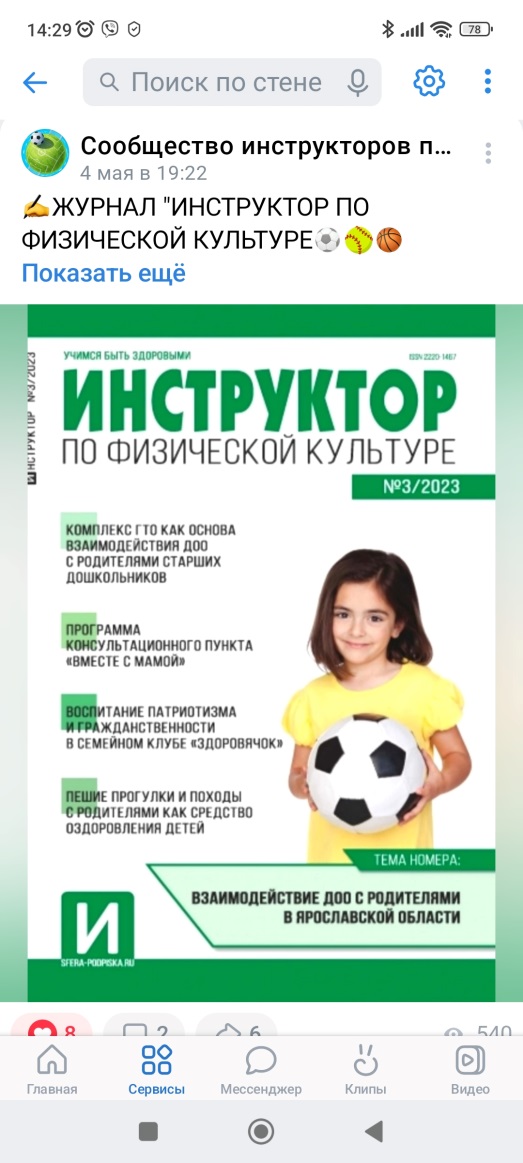 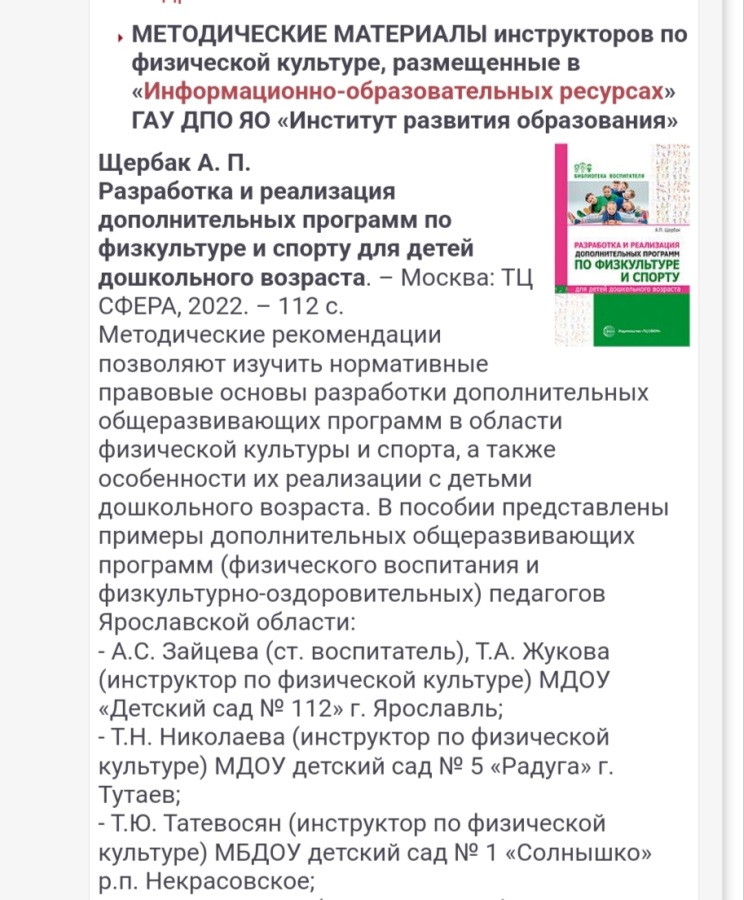 РМО ИНСТРУКТОРОВ ПО ФИЗИЧЕСКОЙ КУЛЬТУРЕОФИЦИАЛЬНАЯ ГРУППА ВКЖУРНАЛ «ИНСТРУКТОР ПО ФИЗИЧЕСКОЙ КУЛЬТУРЕ»МЕТОДИЧЕСКИЕ ПОСОБИЯ